Tuesday 21st April - Maths
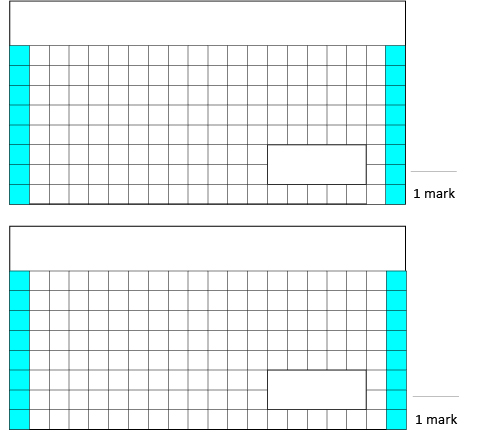 9 x 6 =
1.
A
B
C
3,456 + 1,233 =
2.
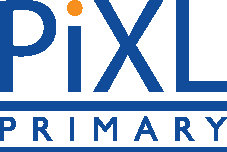